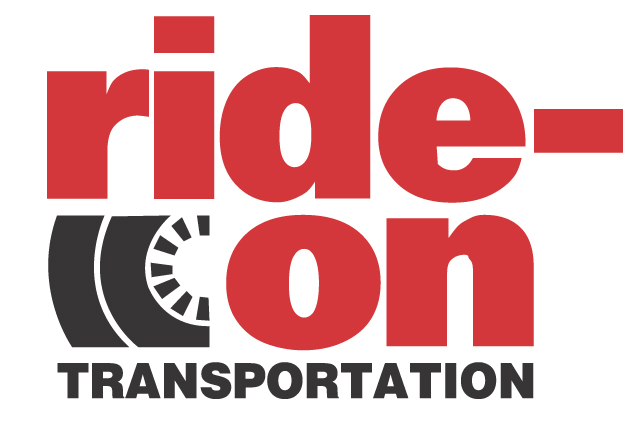 San Luis Obispo County, CA
Travel Management Coordination Center (TMCC)

Federal Transit Administration 
Mobility Services for All Americans (MSAA) Initiative

January 2016
1
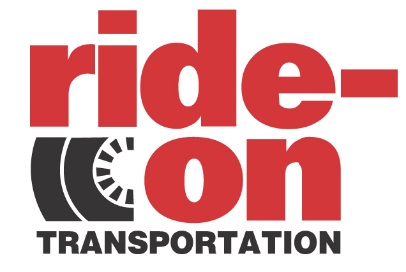 San Luis Obispo County TMCC/MSAA Project
Project Focus
To design an interoperable, replicable, and scalable mobile technology system with the goal of coordinating Paratransit passenger trips among partnering community transportation agencies and sharing this service information in real-time with the public.
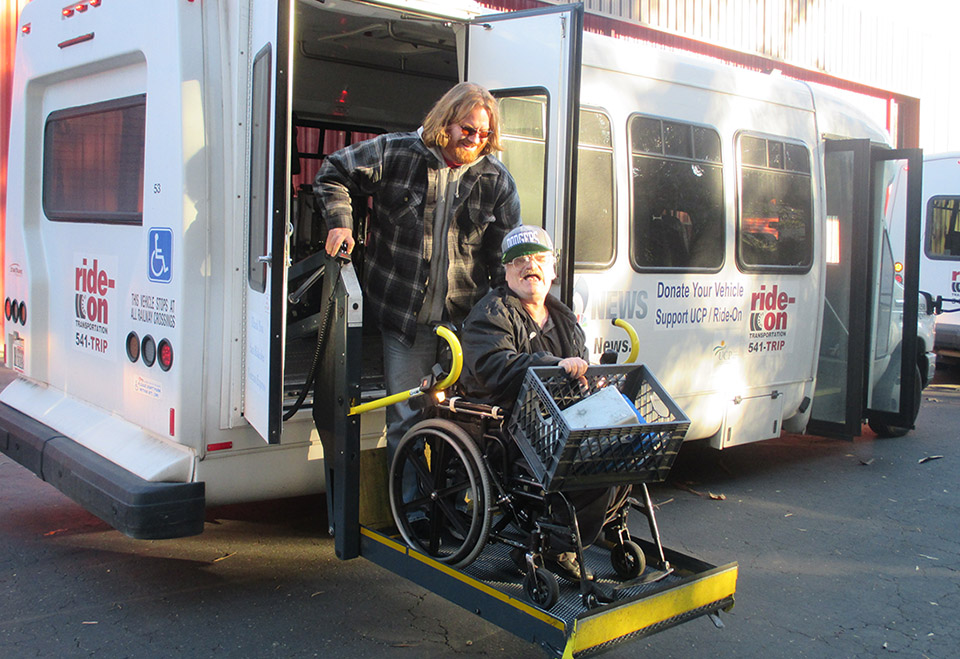 Slide 2
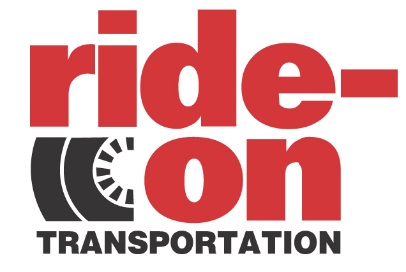 San Luis Obispo County TMCC/MSAA Project
Project Partners 
United Cerebral Palsy of San Luis Obispo County/ Ride-On Transportation
San Luis Obispo Regional Transit Authority (RTA)
San Luis Obispo Council of Governments
RouteMatch Software
Community Health Centers
San Luis Obispo Regional Rideshare
San Luis Obispo Safe Ride
Local Taxi/Shuttle Service Providers
Local Human Service Agencies
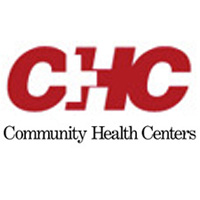 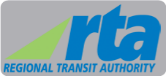 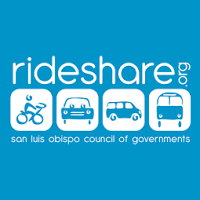 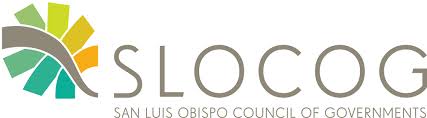 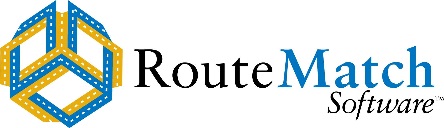 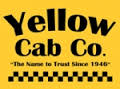 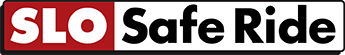 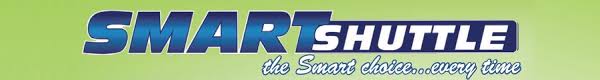 Slide 3
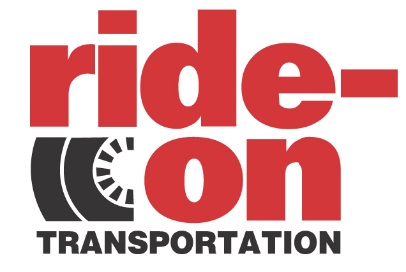 San Luis Obispo County TMCC/MSAA Project
TMCC Advisory Committee Stakeholders
United States Department of Transportation (USDOT), Federal Transit Administration (FTA)
California Department of Transportation (CalTrans)
City of San Luis Obispo (SLO Transit)
CenCal Health (Medi-Cal)
Cal Poly State University – San Luis Obispo
United States Department of Veterans Affairs
USDOT/Federal Highway Administration (FHWA)
Amtrak
Others as appropriate
Slide 4
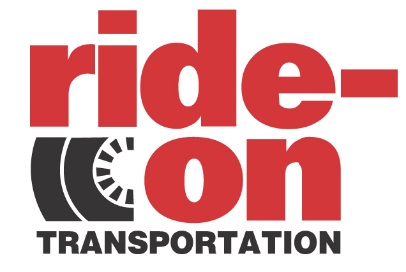 San Luis Obispo County TMCC/MSAA Project
TMCC Project - Overview
Purpose:  Coordinate regional paratransit services through use of Intelligent Transportation Systems (ITS) technology.
Leverage: Utilize the ITS Systems Engineering and stakeholder planning processes to design and develop a scalable and replicable TMCC.  
Project Duration: 18 months
Expected Outcomes:
(1) Explore all local Partners’ institutional barriers to regional paratransit coordination.  
(2) Seek a common solution to leverage ITS to identify opportunities to link Partner databases and services in real-time while providing immediate information to customers.
(3) Create a detailed set of system design documents on how to build, fund, and sustain the TMCC.
(4) Receive planning guidance on how to address any observed institutional coordination barriers. 
(5) Demonstration of a Common Fleet Information Platform (TMCC).* 
(6) Inter-agency paratransit coordination and increased customer mobility.
(7) Provide all deliverables to FTA as requested in a timely manner.
*MSAA funding does not include implementation and deployment in support of the TMCC.
Slide 5
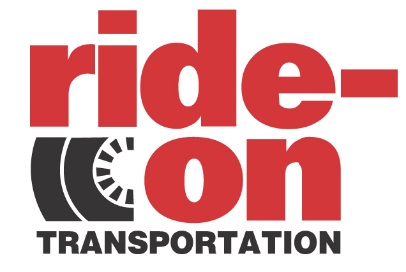 San Luis Obispo County TMCC/MSAA Project
TMCC Project – Deliverables and Timeframe
Slide 6
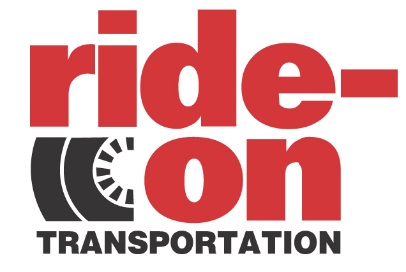 San Luis Obispo County TMCC/MSAA Project
TMCC Project – Deliverables and Timeframe, continued
Slide 7
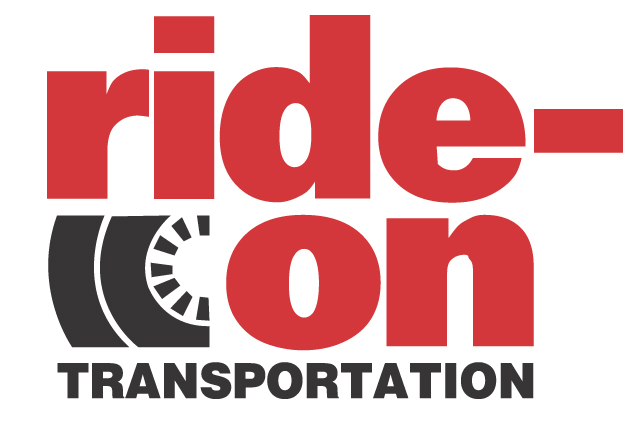 San Luis Obispo County, CA
Travel Management Coordination Center (TMCC)

Federal Transit Administration 
Mobility Services for All Americans (MSAA) Initiative

January 2016
8
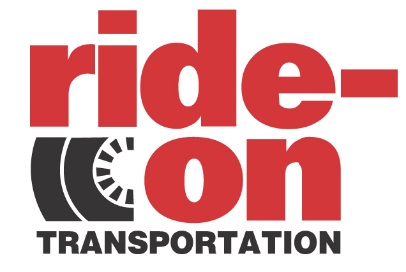 San Luis Obispo County TMCC/MSAA Project
What is a TMCC?

USDOT Generic Definition:
“…provides one-stop, unified customer-based travel information and trip planning services, and supports coordinated human services transportation operations.” 1 




(1) Source: USDOT - http://www.its.dot.gov/msaa/TMCC_ConOps.htm#sthash.3JtlWNRO.dpuf
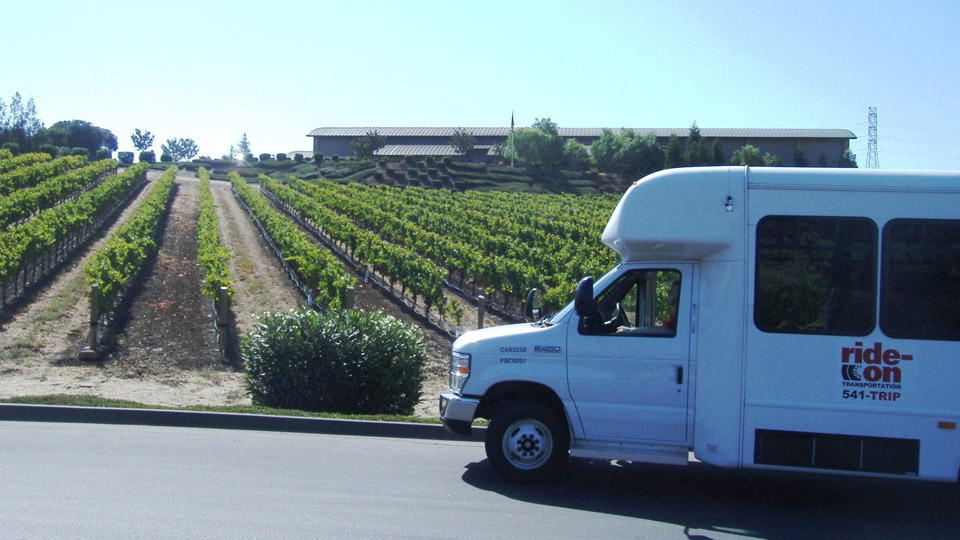 Slide 9
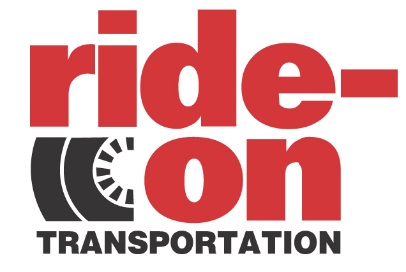 San Luis Obispo County TMCC/MSAA Project
What is a TMCC?
It is:
People focused.
Mobility enabling.
Partnership oriented.
Community determined.
Technology inclusive.
Yours to design!
It may include…
Multiple provider partners.
Operational collaboration.
Service coordination.
One-Call/One-Click Center.
In-person mobility services.
Telephone-based mobility services.
Internet and mobile services.
Information & Referral.
Inter-agency agreements.
Technology enabling.
Travel training.
Maintenance agreements.
Other items of interest.
Slide 10
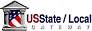 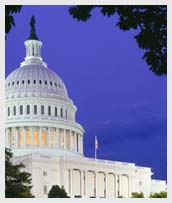 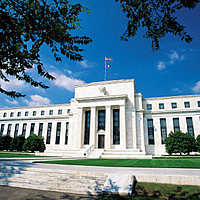 Employment
U.S. State & Local Government Funds, Policies, and Regulations
Consumer with Mobility Needs
Independence
Health Care
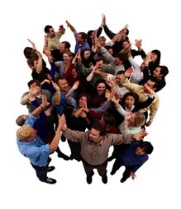 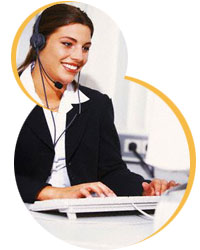 Family
Education
Recreation
One Call
Funding Agencies
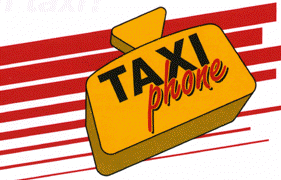 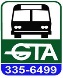 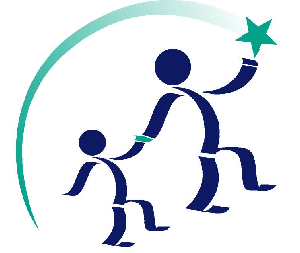 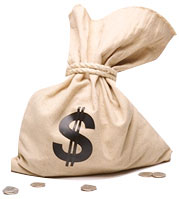 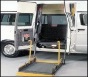 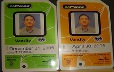 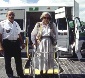 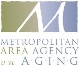 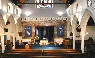 Transportation Service Providers
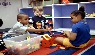 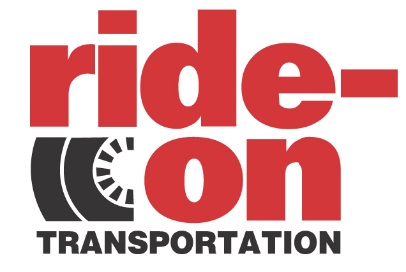 San Luis Obispo County TMCC/MSAA Project
What is a TMCC?  An example…
Slide 11
Courtesy: USDOT
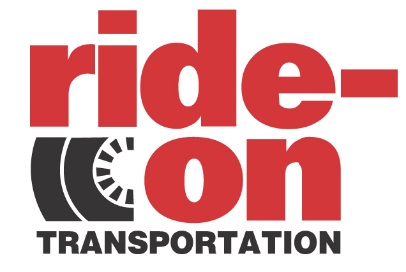 San Luis Obispo County TMCC/MSAA Project
What is a TMCC?
Questions for Committee Feedback:

What do you consider a TMCC?

How could a TMCC improve transportation for your organization/business?  

What barriers do you see to implementing a successful TMCC? 

How will the TMCC benefit the transportation user? 

How could a TMCC improve the current transportation delivery system?
Slide 12
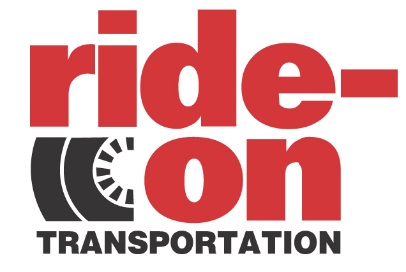 San Luis Obispo County TMCC/MSAA Project
Questions and Comments
Project Contacts:
Mark Shaffer, Project Manager, Ride-On Transportation: (805) 541-8751, shafmt@aol.com 
Geoff Straw, San Luis Obispo RTA: (805) 781-4465, gstraw@slorta.org
Omar McPherson, San Luis Obispo RTA: (805) 781-1171, omcpherson@slorta.org
Slide 13